"Многознание уму не учит" : курс на ресурс (формирование у обучающихся способности использовать естественно - научные знания)
Иванюк Елена Владимировна,
учитель МАОУ лицей № 34 города Тюмени,
доцент кафедры психологии и педагогики детства 
ФГАОУ ВО «Тюменский государственный университет»
1 класс
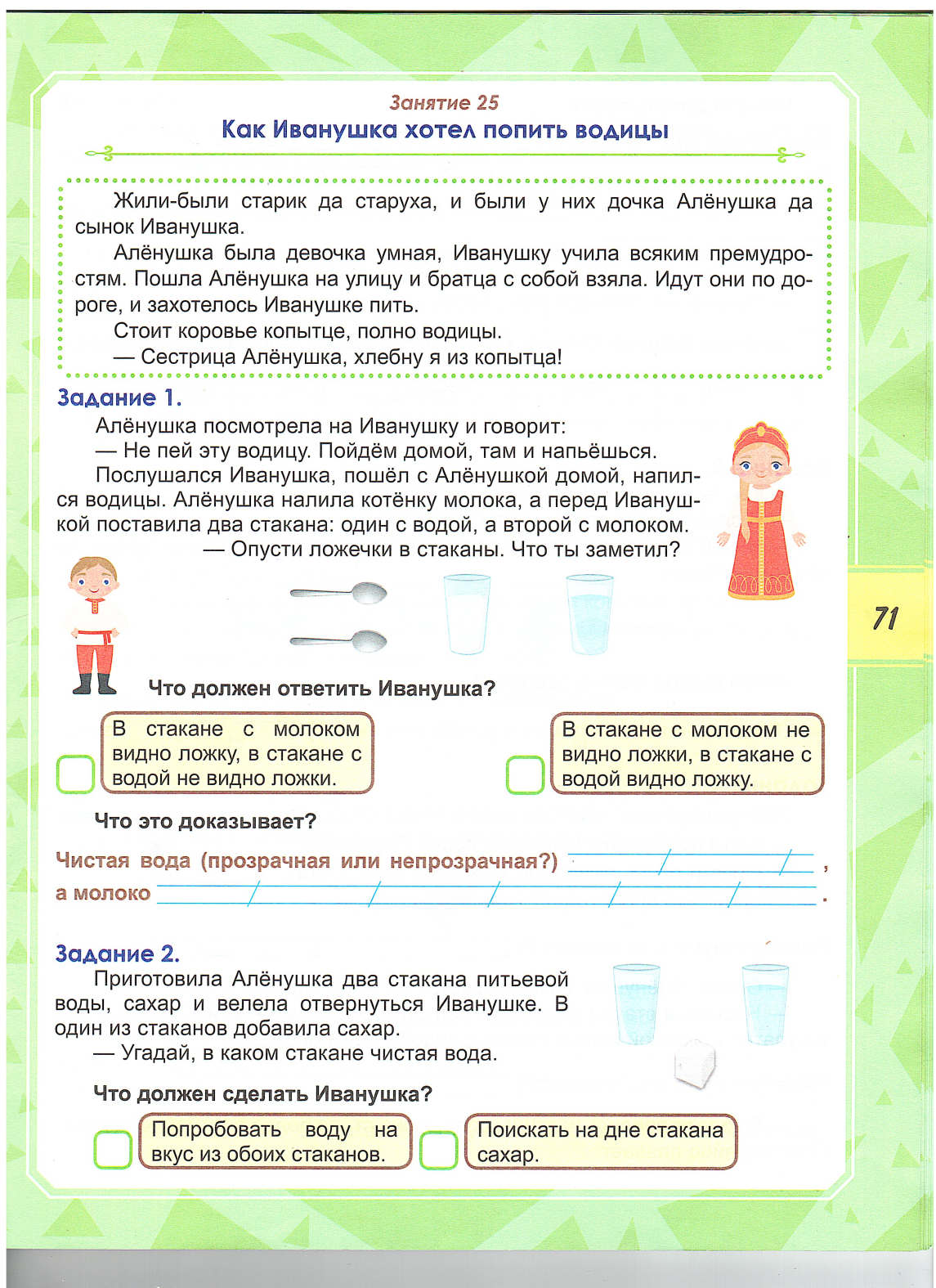 2 класс
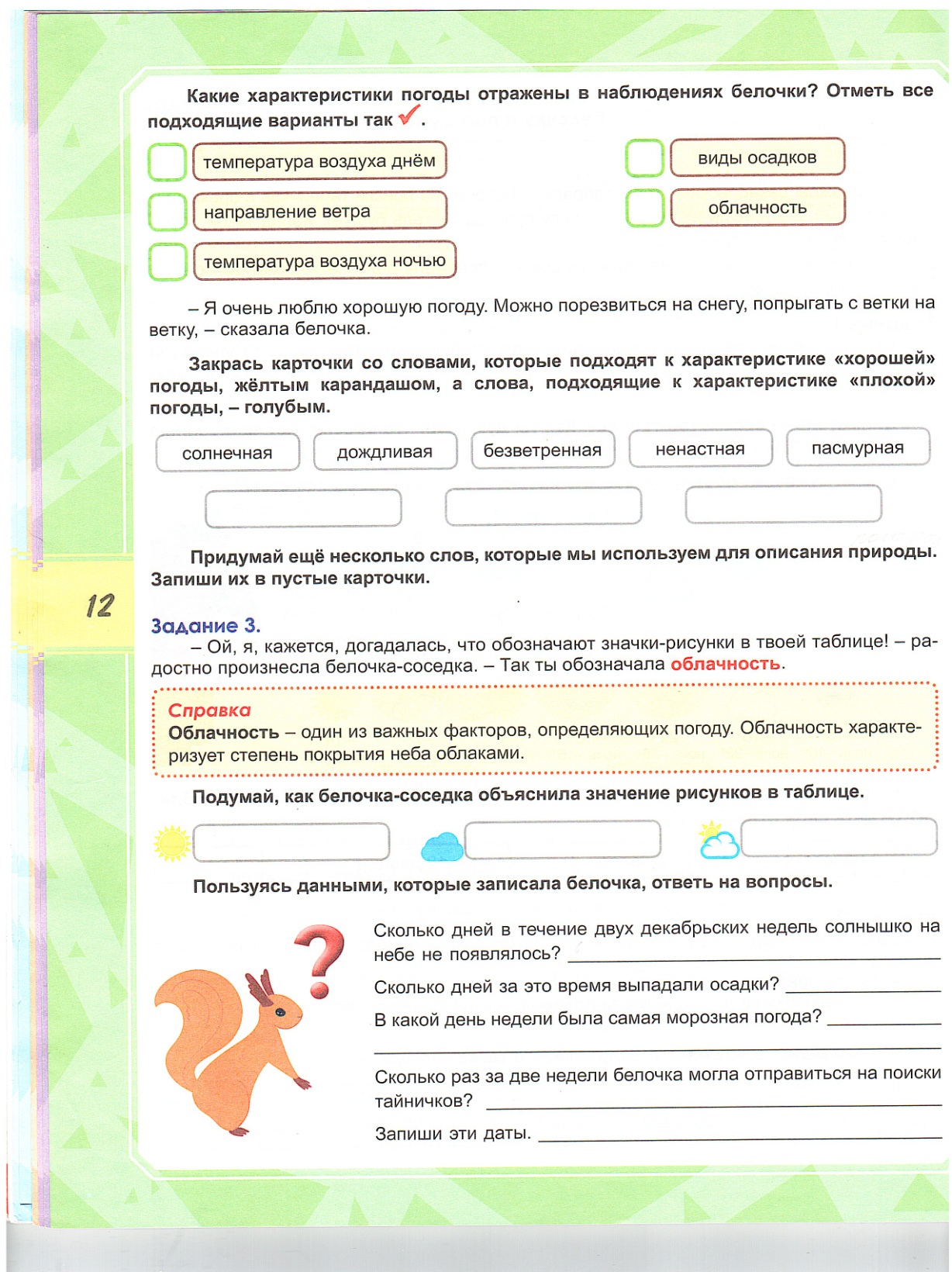 4 класс
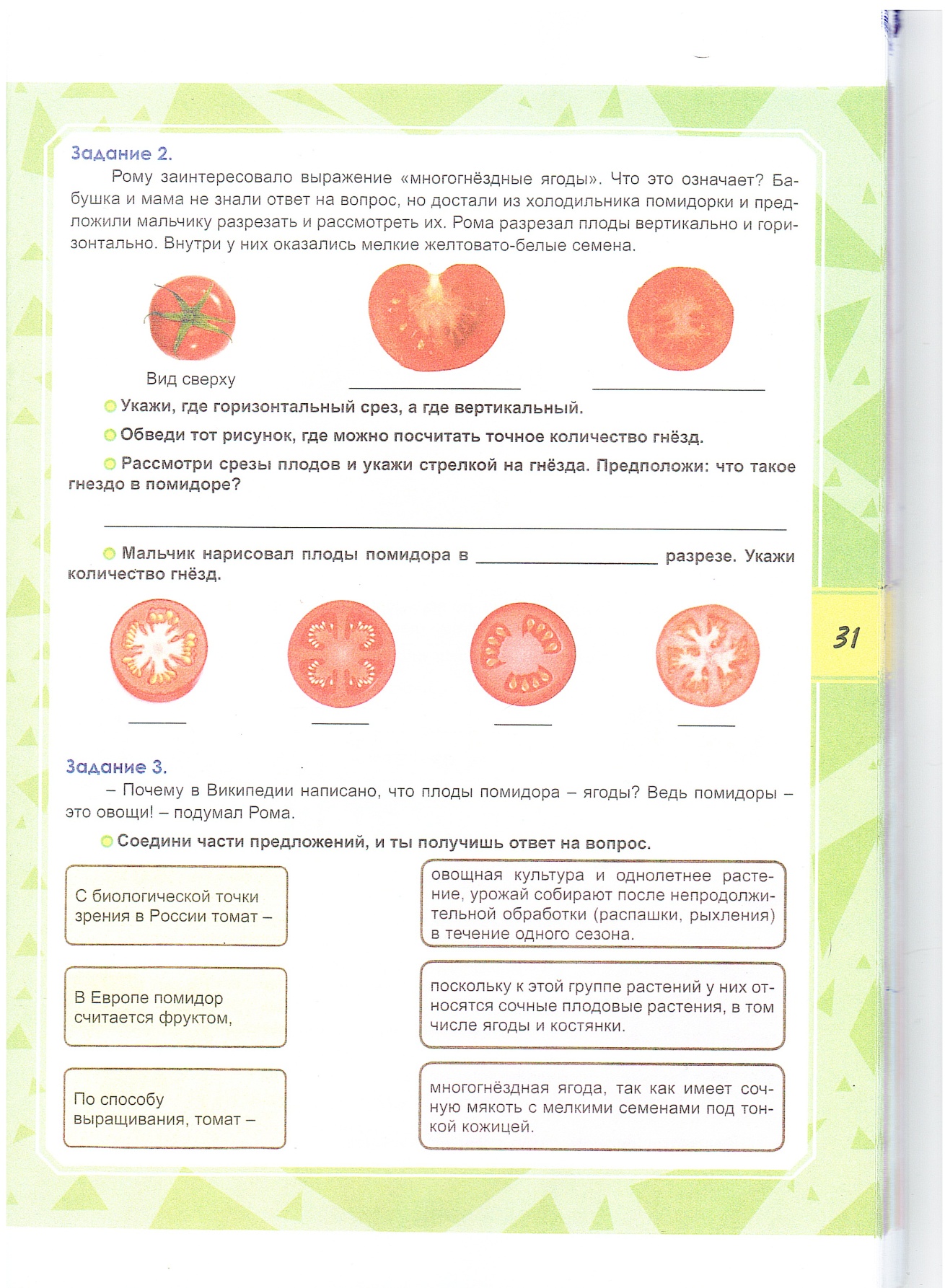 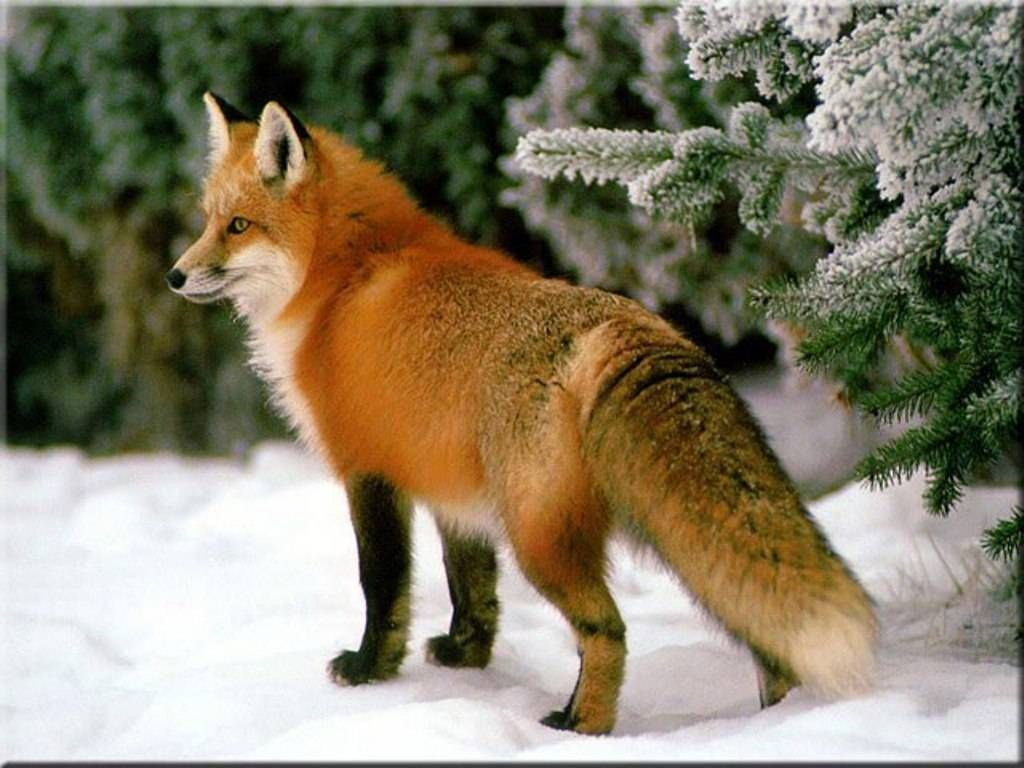 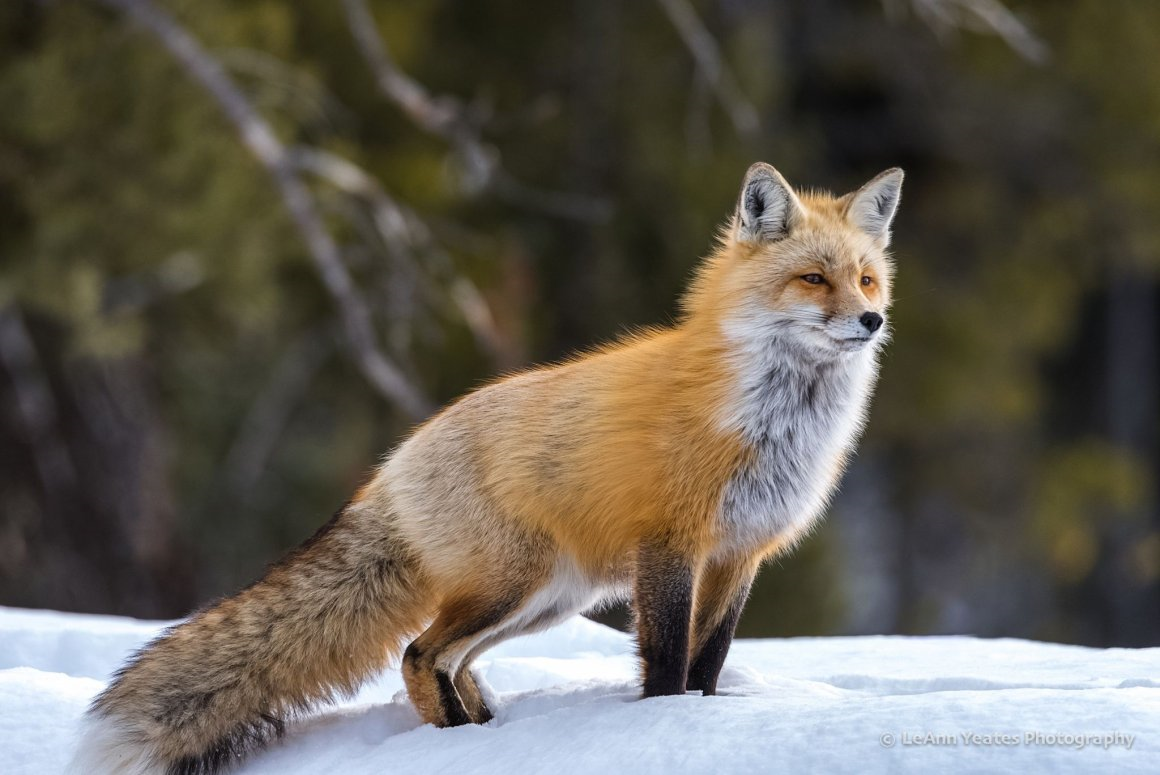 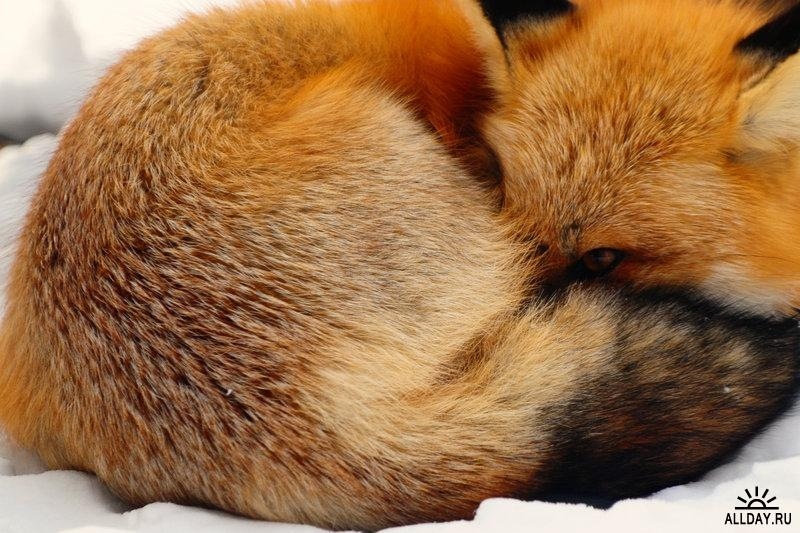 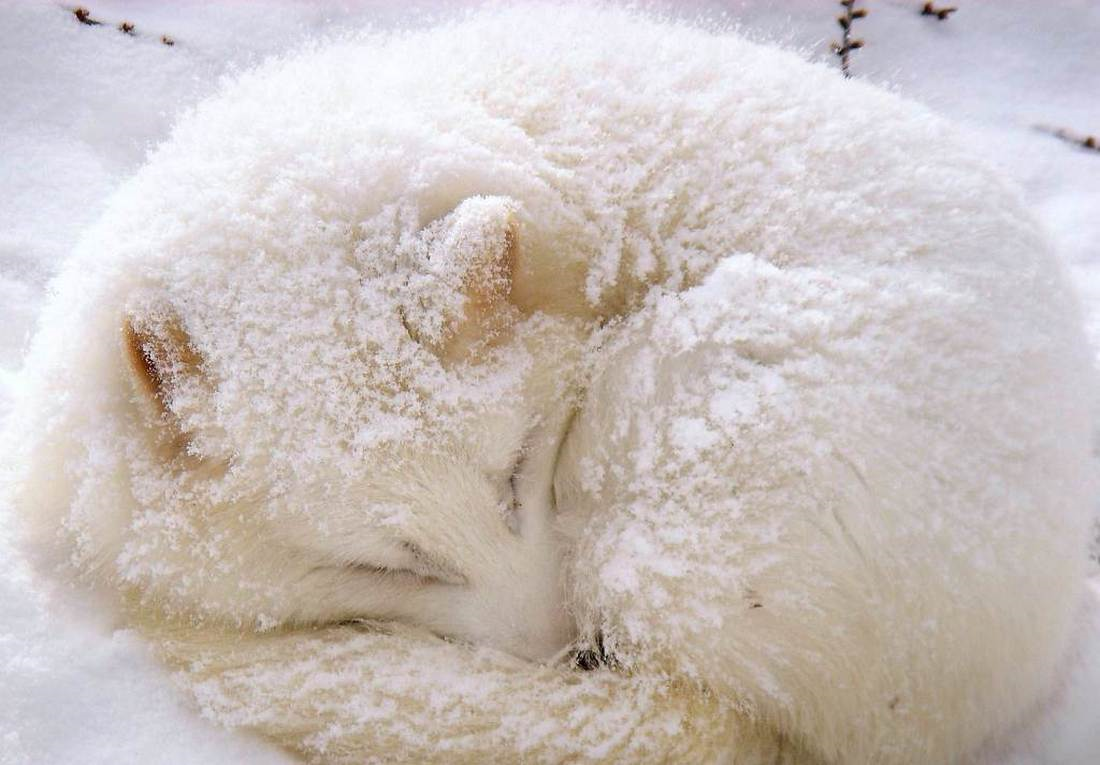 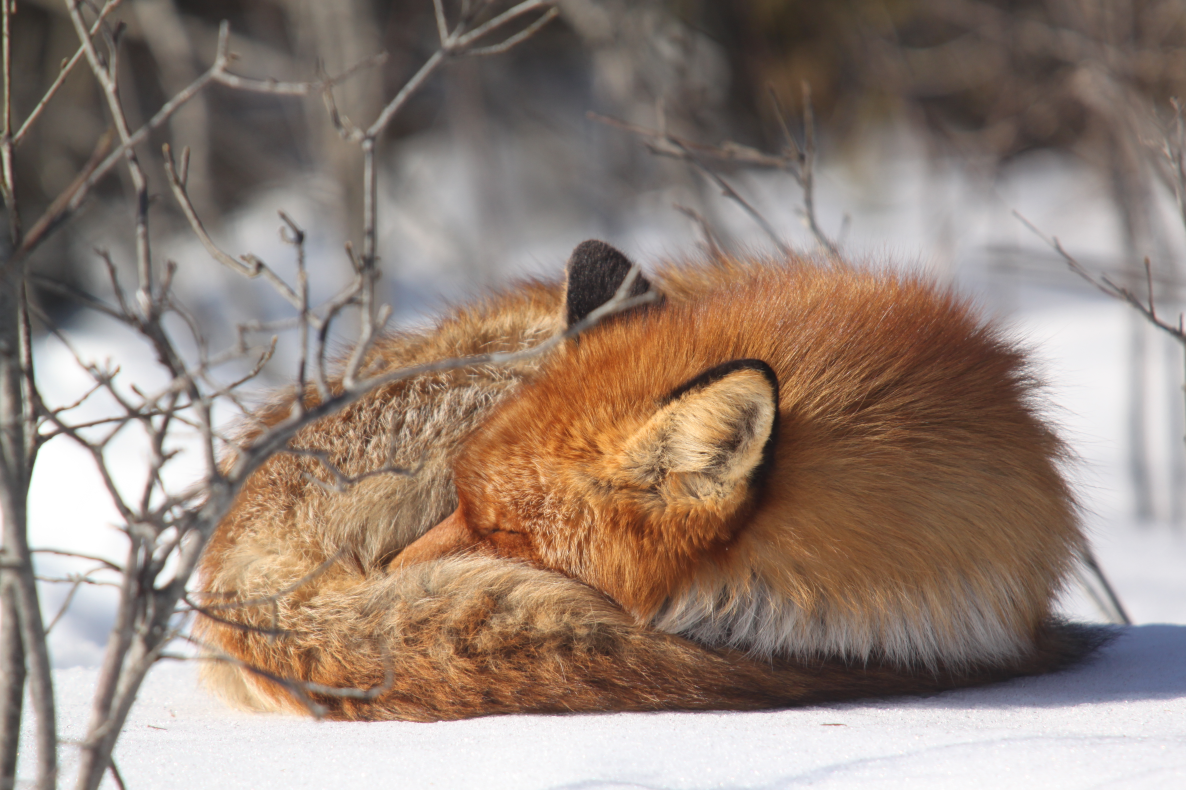 Ян ван Кессель Старший,(1626-1679), фламандский живописец
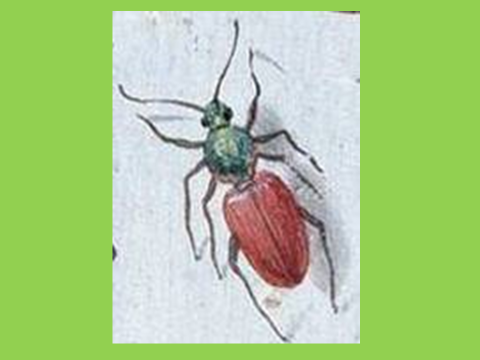 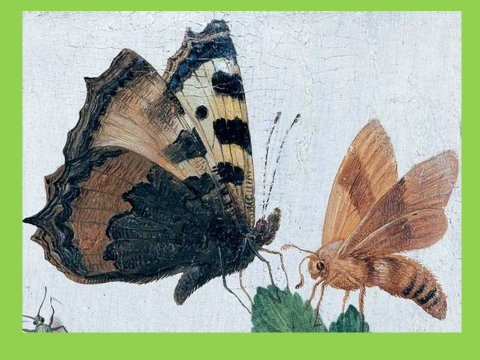 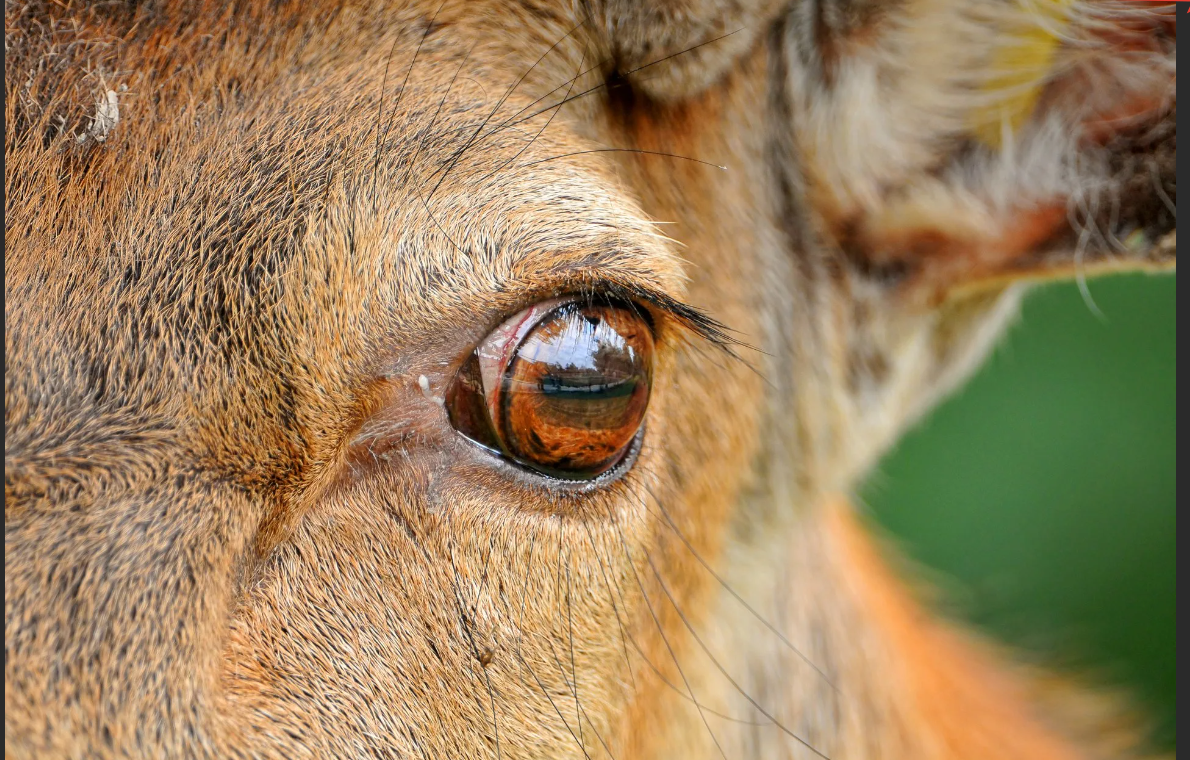 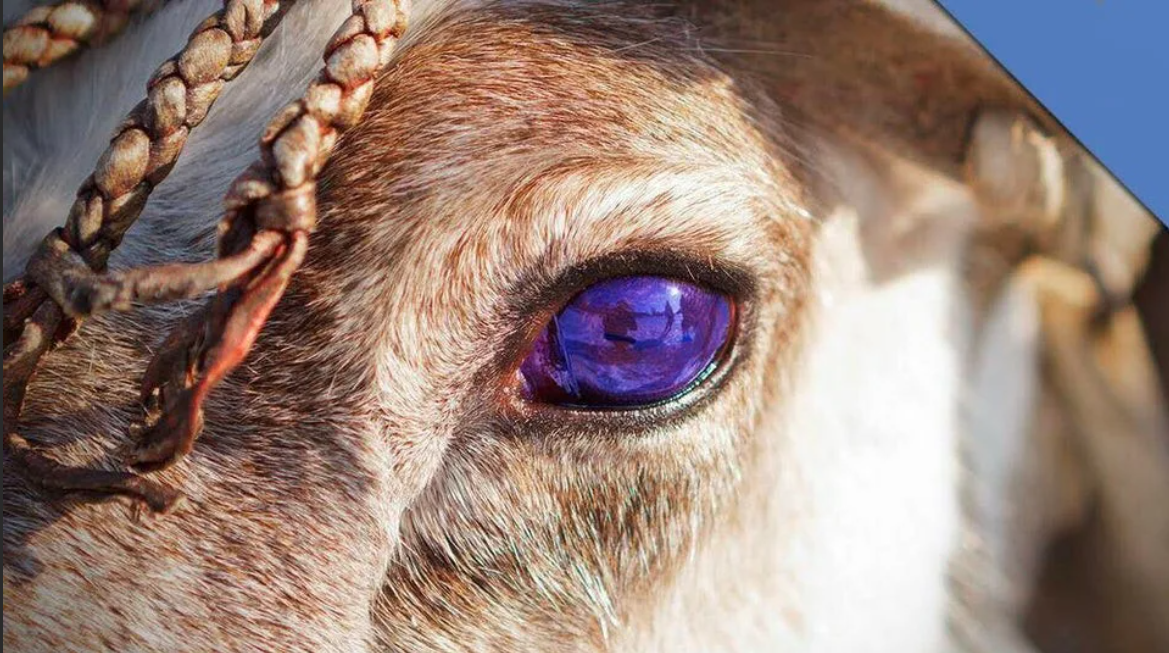 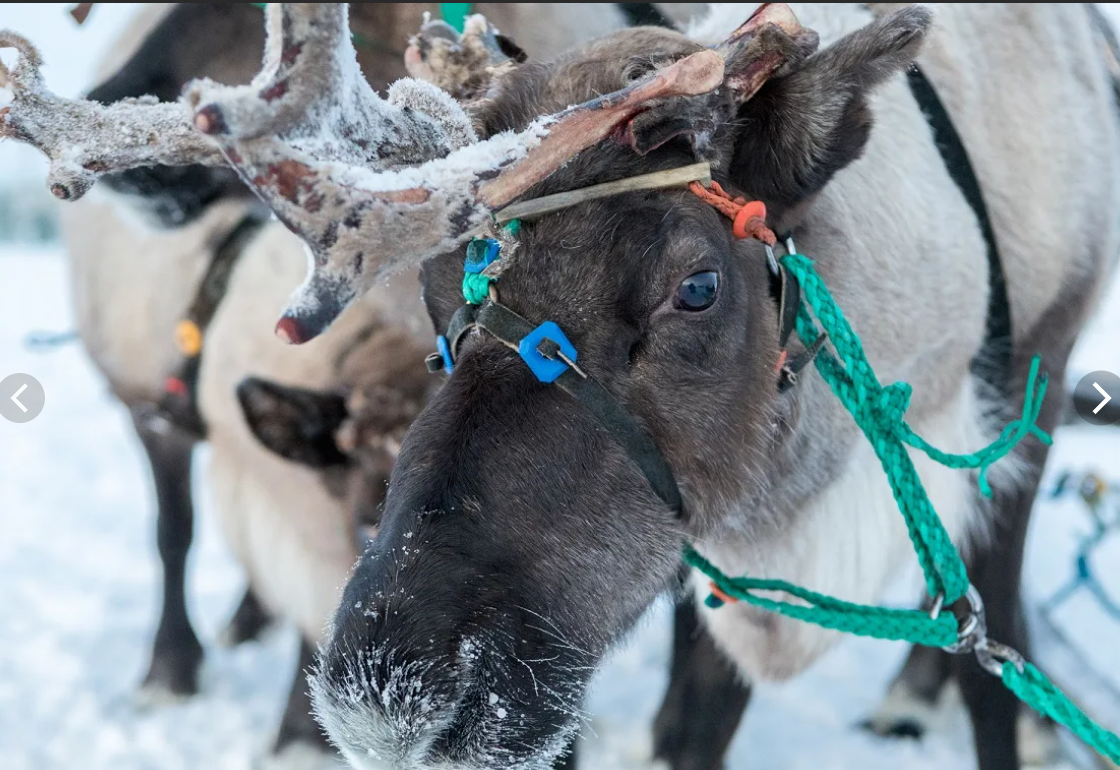 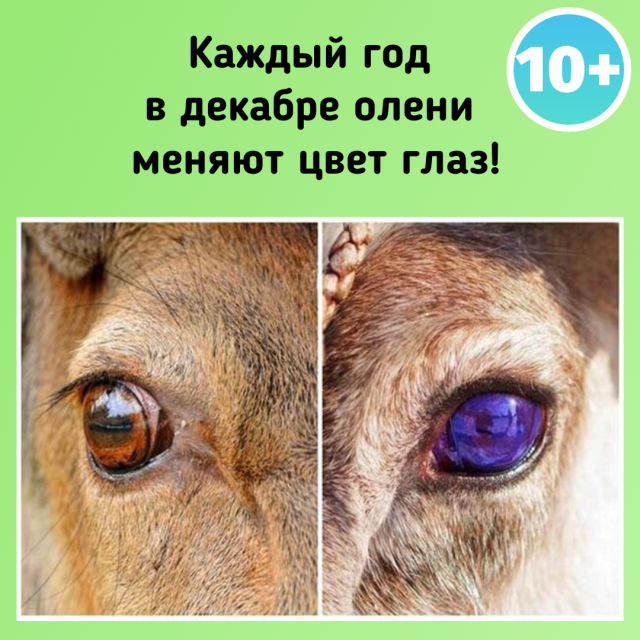 Каждый год в декабре олени меняют цвет глаз
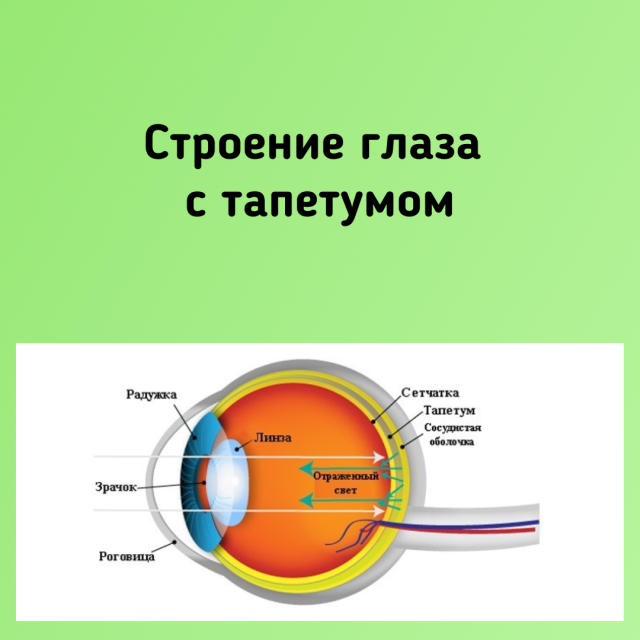 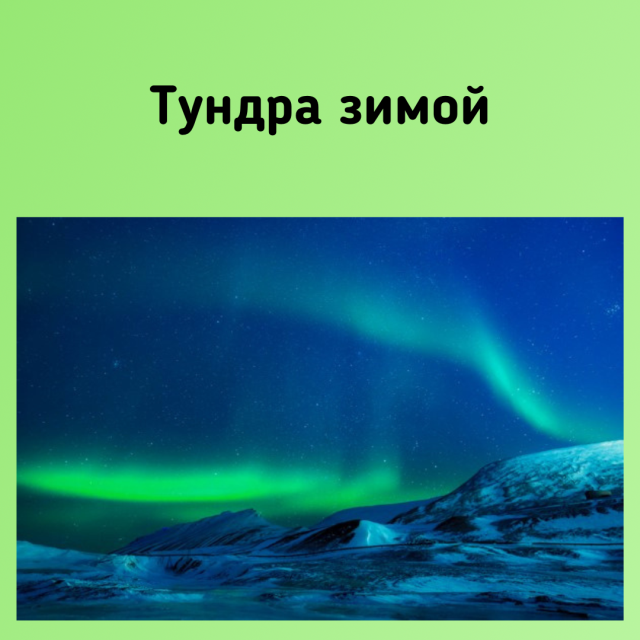 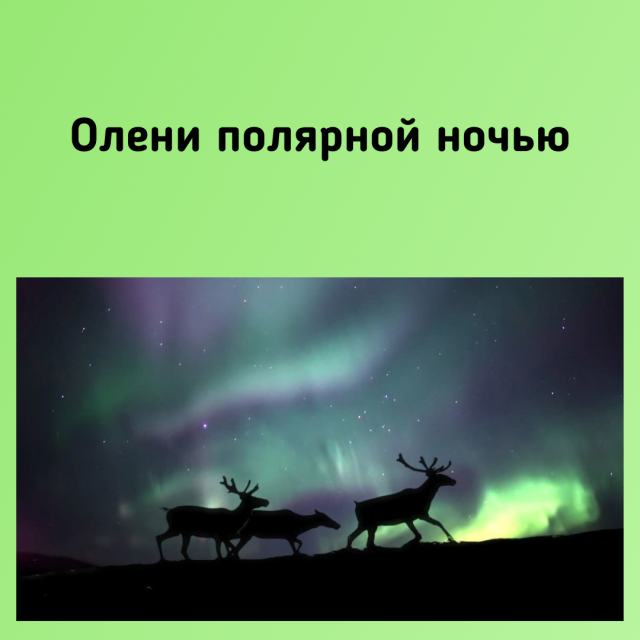 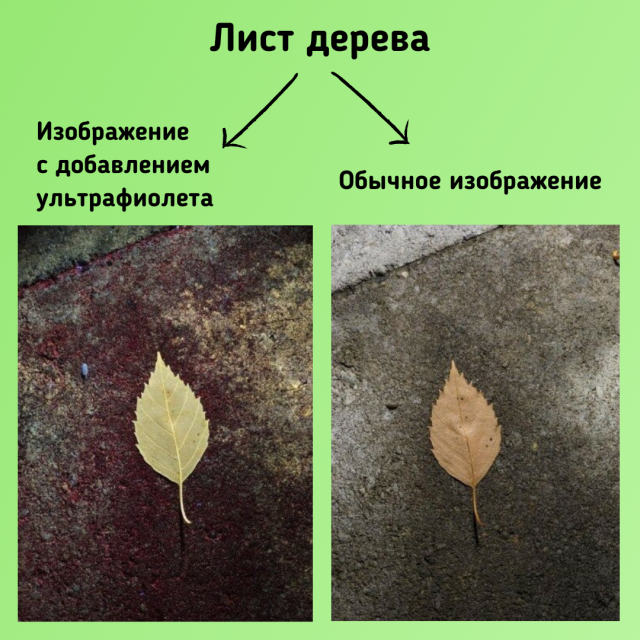 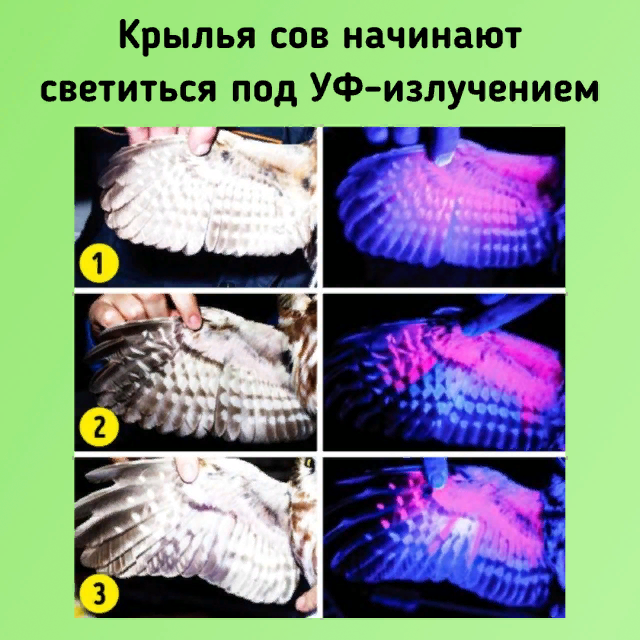 В чём ошиблись экранизаторы истории про Лоло
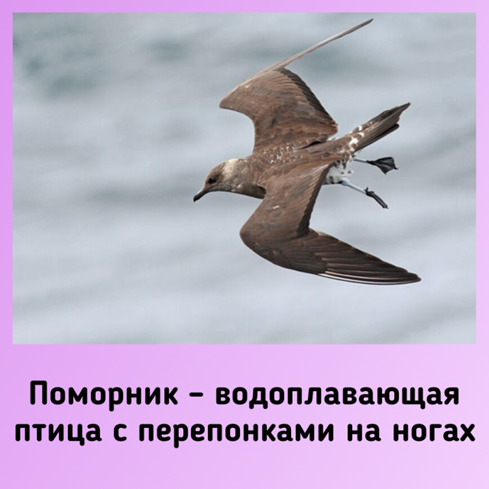 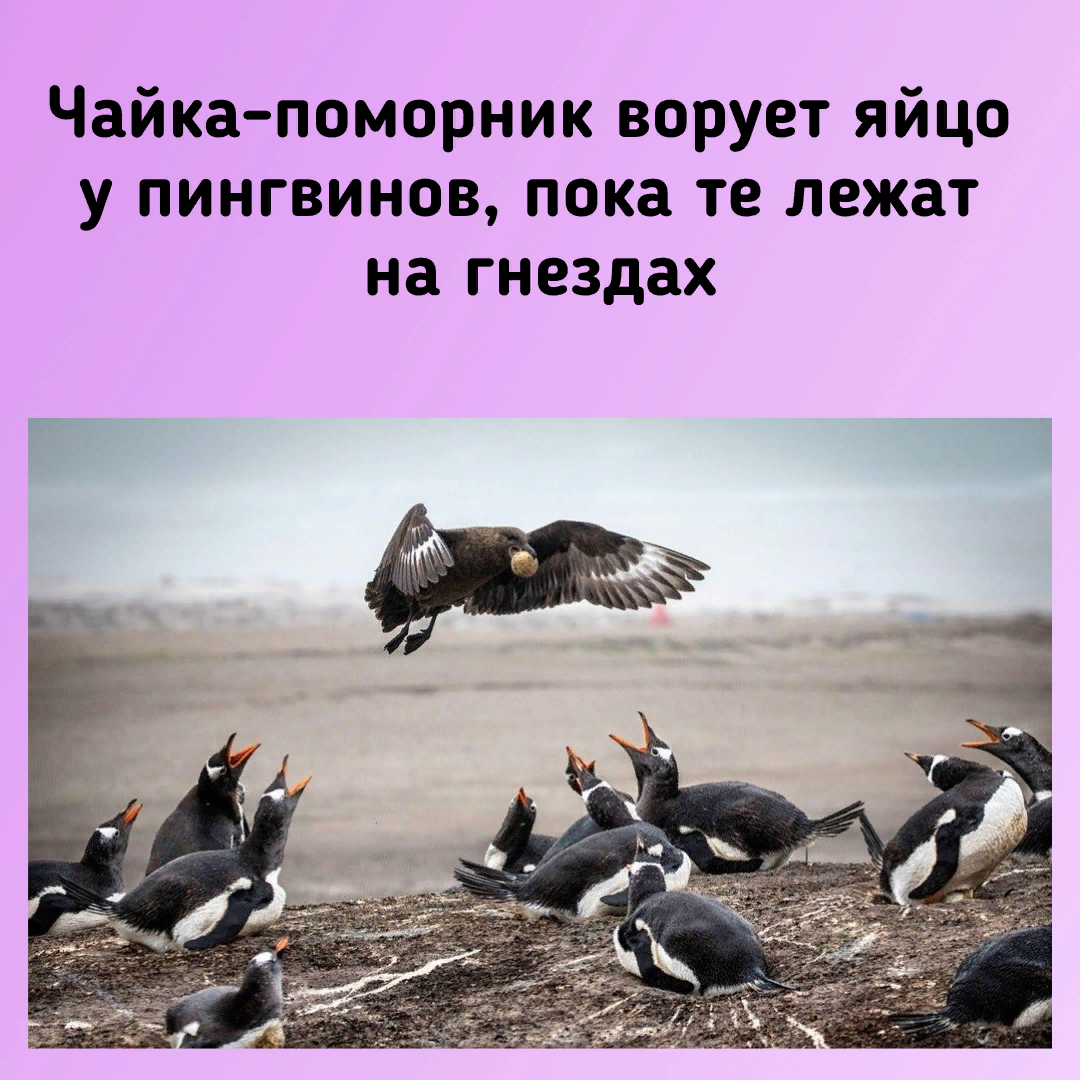 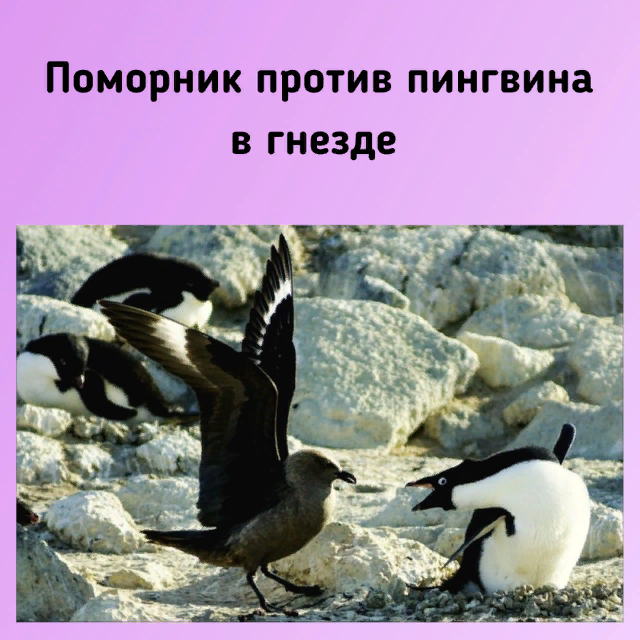 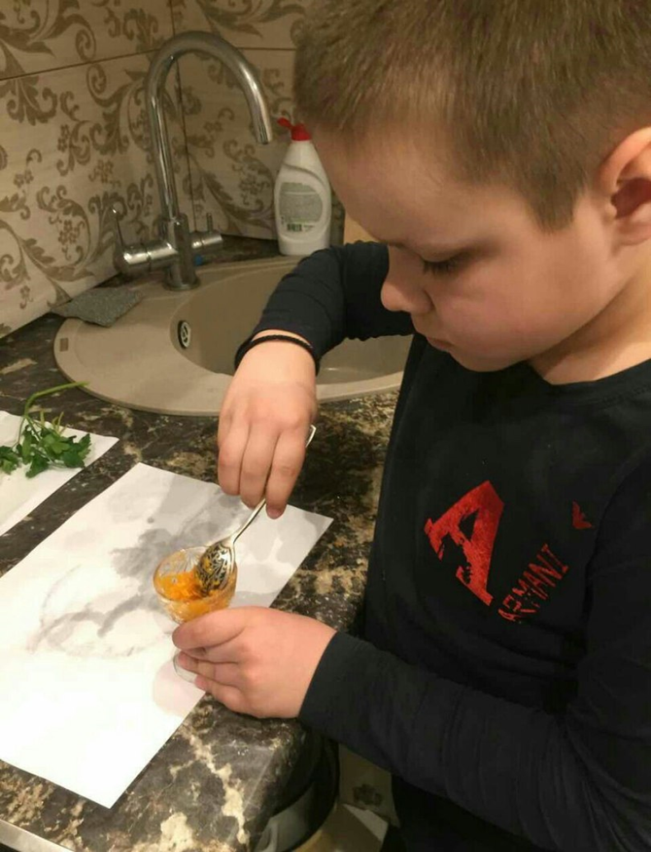 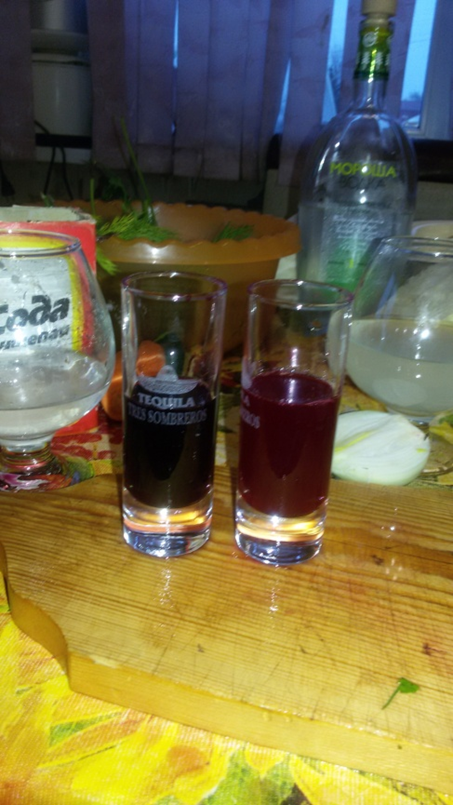 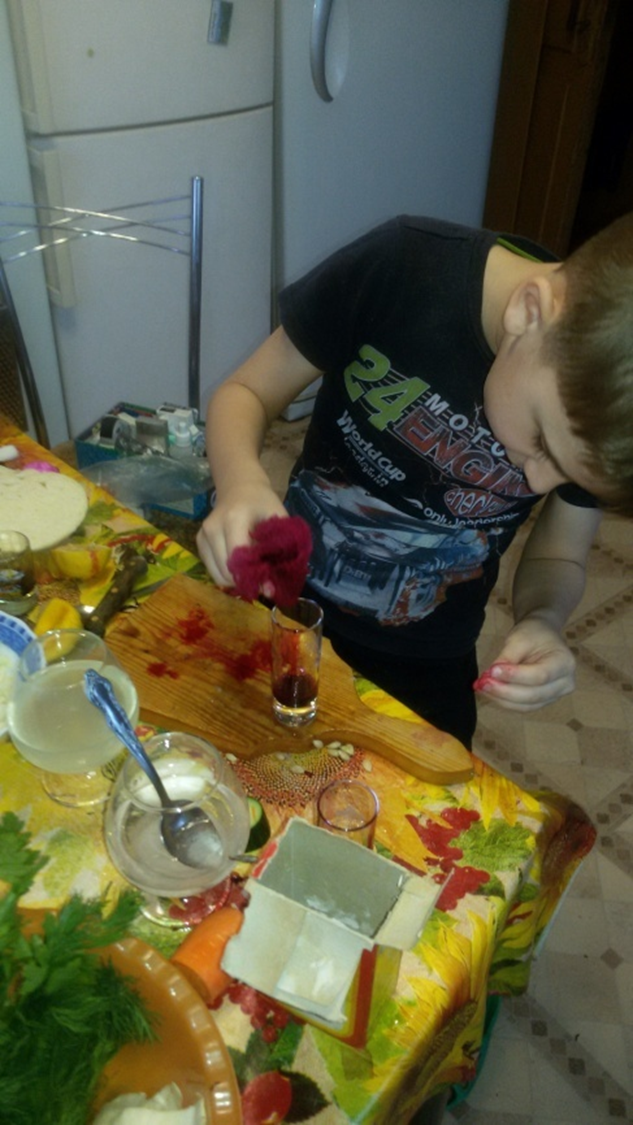 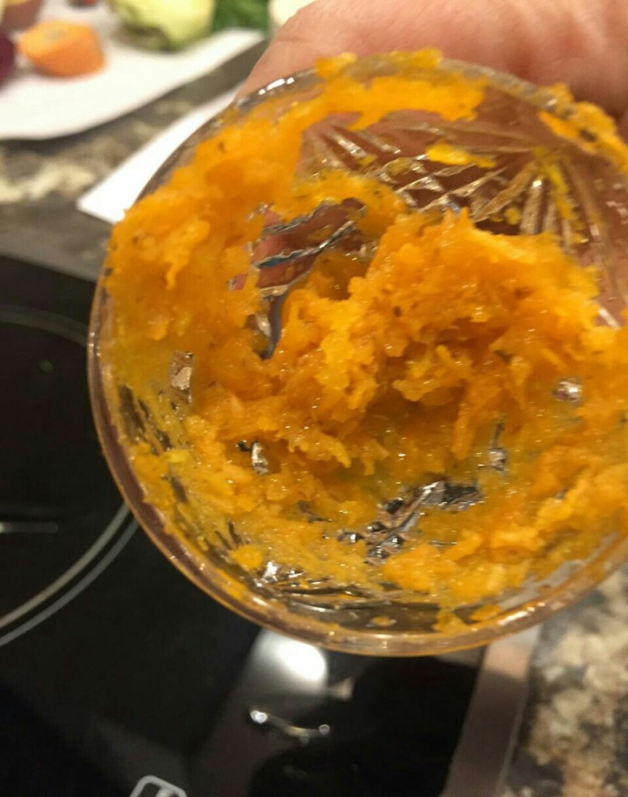 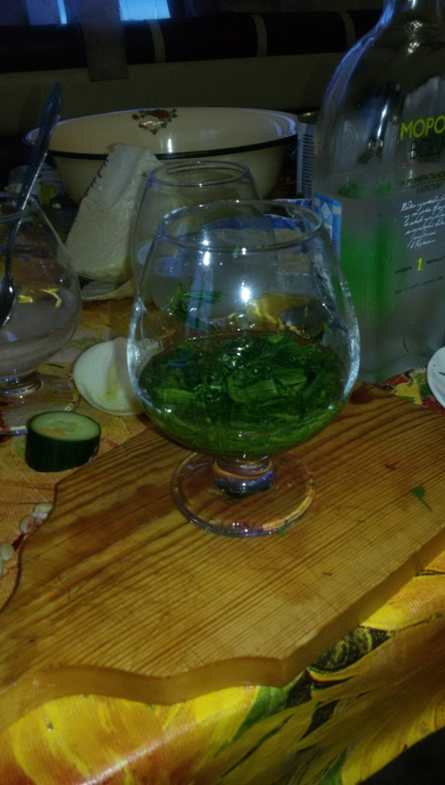 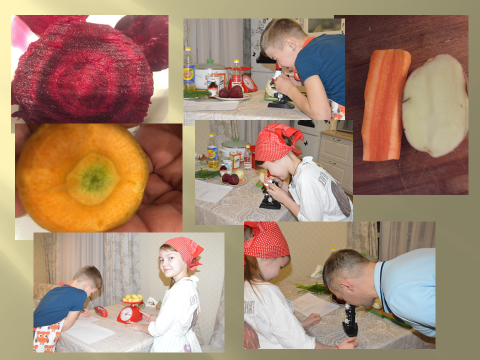 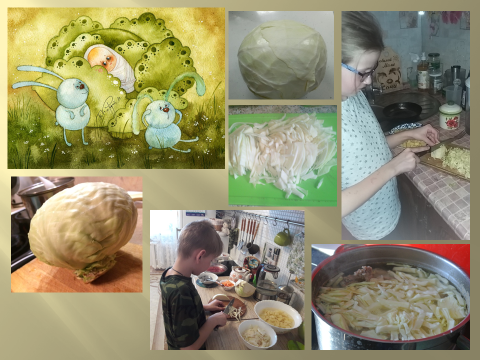 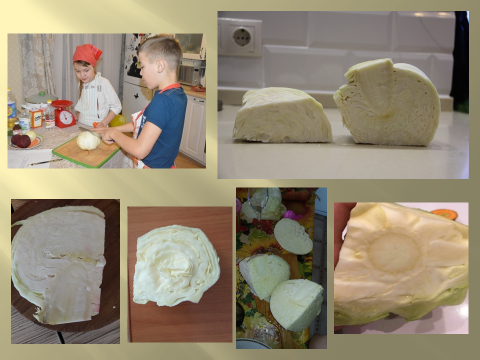 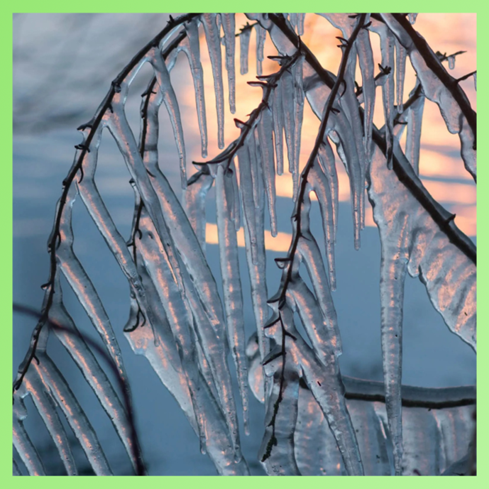 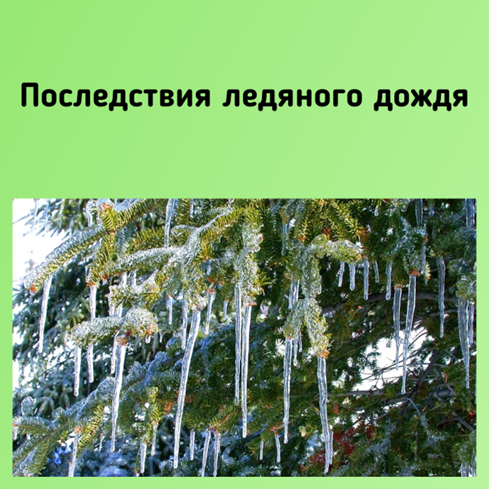 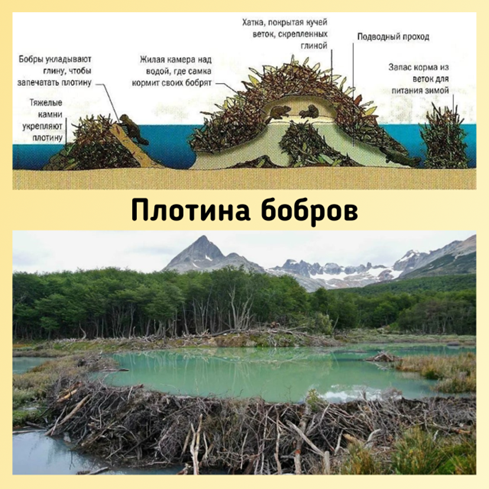 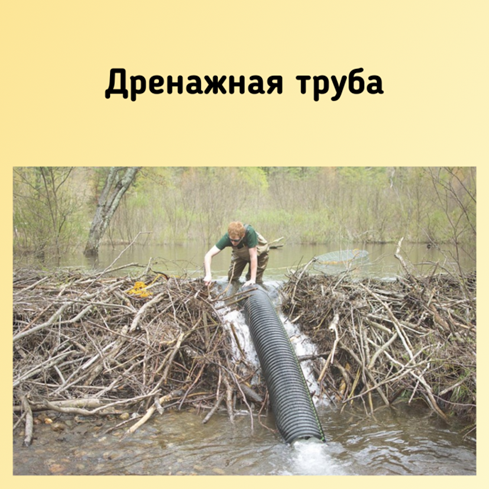 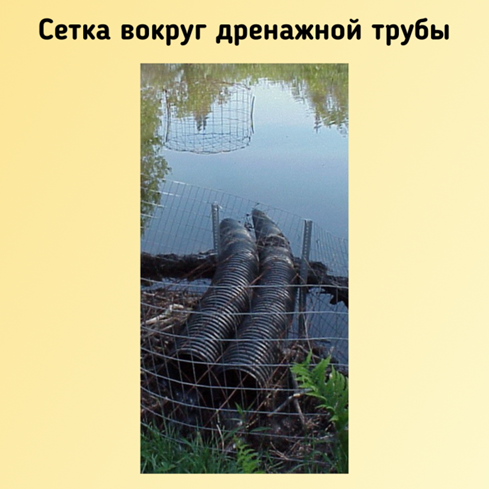 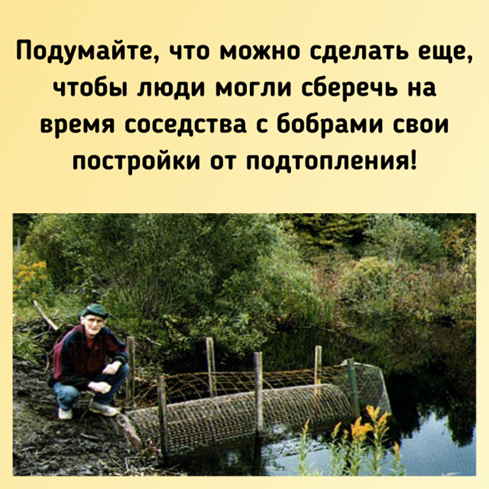 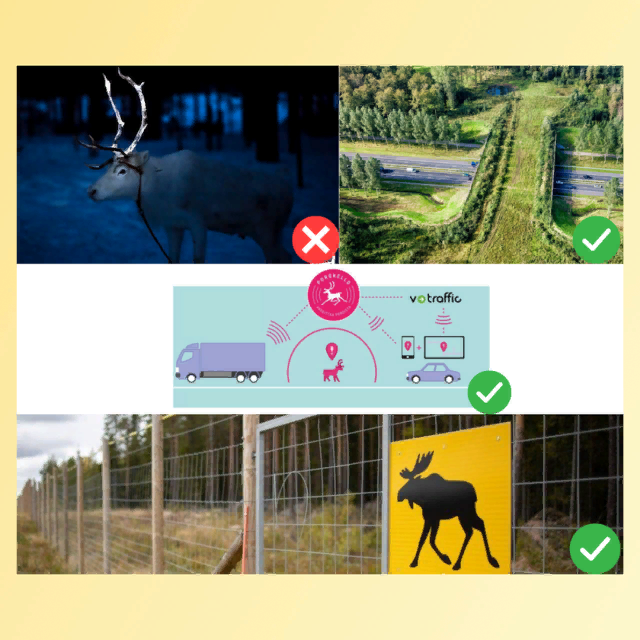 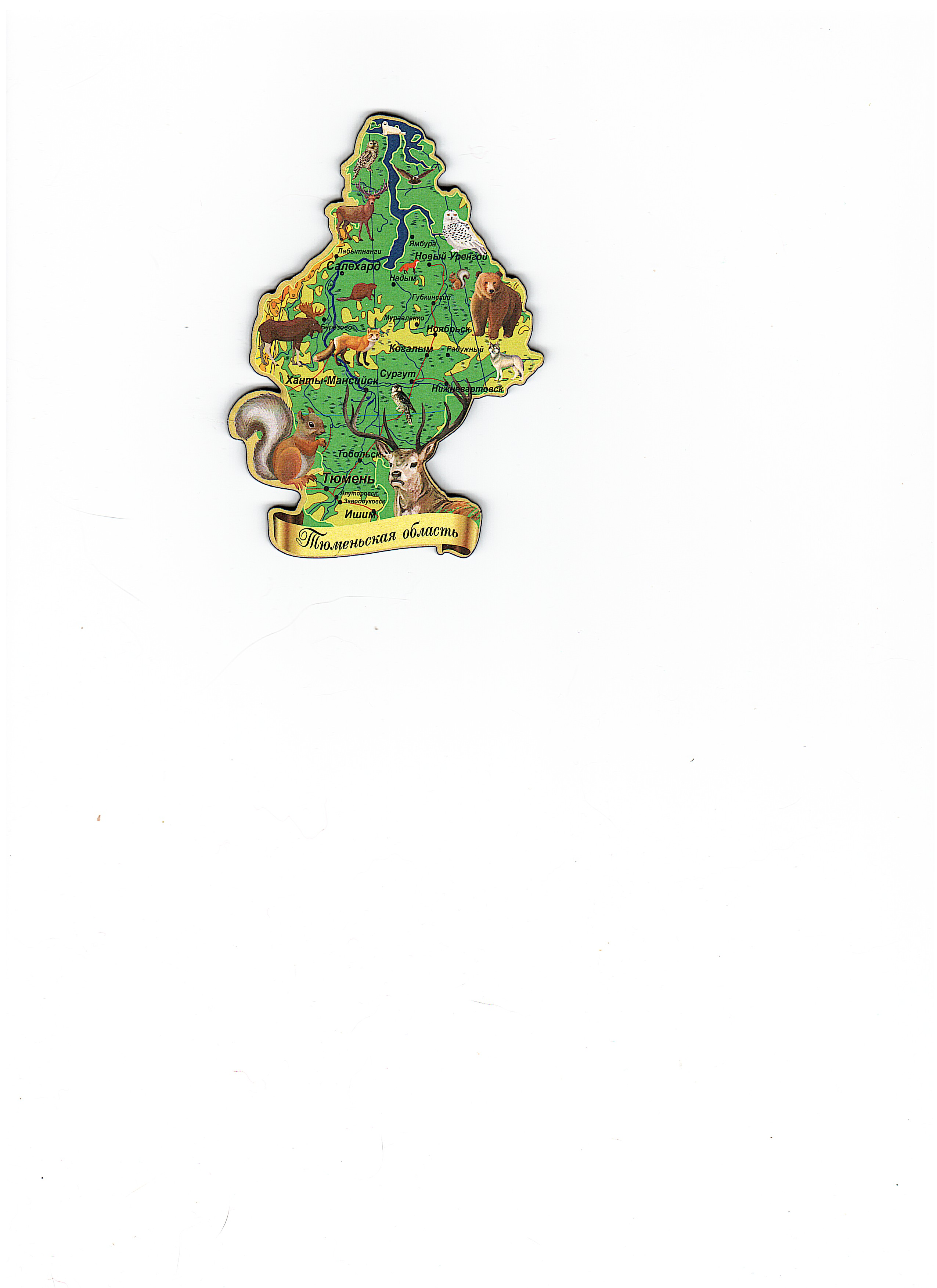